หน่วยที่ 4 มาตรฐานเหล็กอุตสาหกรรม
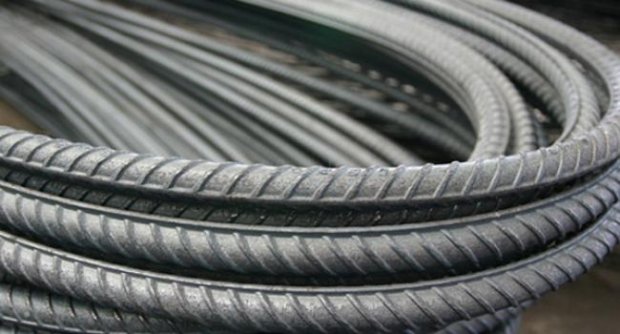 สาระสำคัญ
การควบคุมคุณภาพของวัสดุต่างๆ ให้มีคุณสมบัติ ขนาด ให้เหมือนกันถึงแม้จะผลิตจากสถานที่ต่างกัน
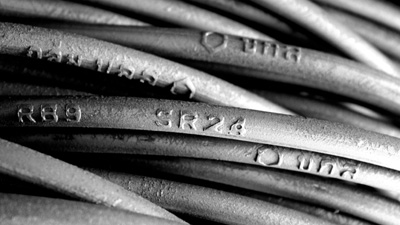 มาตรฐานเหล็กอุตสาหกรรม
การควบคุมคุณภาพของเหล็กโดยกำหนดเป็นรุ่น หรือชนิดด้วยการกำหนดรหัส เพื่อให้ง่ายต่อการเลือกใช้เหล็ก
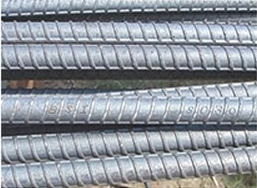 มาตรฐานเหล็กอเมริกา
SAE การกำหนดมาตรฐานที่ประกอบด้วยเลข 4 หรือ 5 หลัก
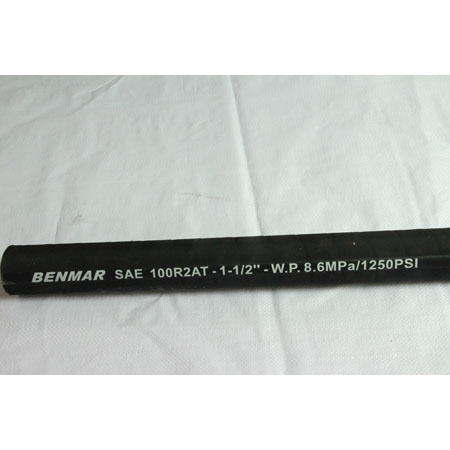 มาตรฐานเหล็กอเมริกา
2. AISI การกำหนดมาตรฐานที่ประกอบด้วยเลข 4 หรือ 5 หลัก แต่จะมีตัวอักษรนำหน้า
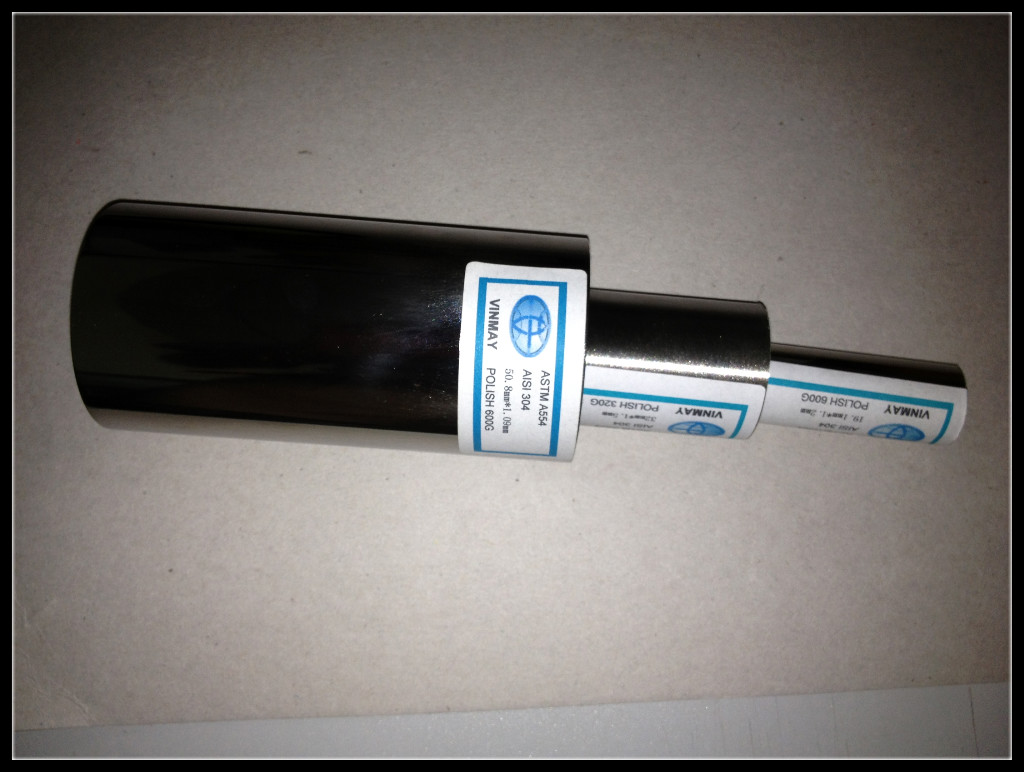 มาตรฐานเหล็กเยอรมัน
มาตรฐานเหล็กเยอรมัน (DIN) จำแนกเหล็กออกเป็น 3 ประเภทคือ
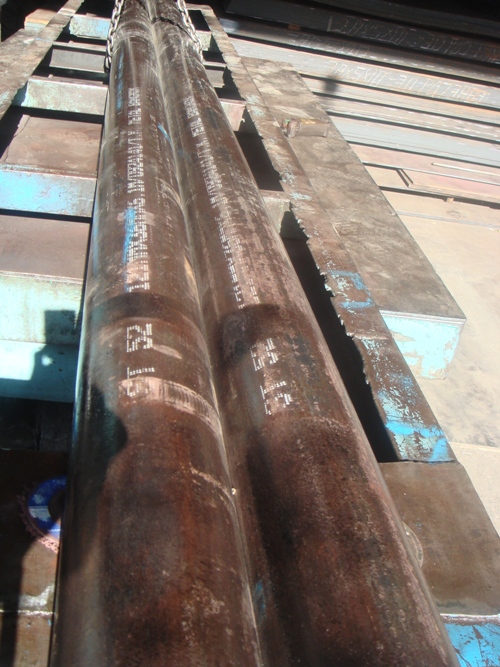 เหล็กกล้า
เหล็กหล่อ
เหล็กหล่อผสม
มาตรฐานเหล็กญี่ปุ่น
การจำแนกเหล็กมาตรฐานญี่ปุ่น จัดวางระบบสำนักงานมาตรฐานอุตสาหกรรมญี่ปุ่น (Japan Industrial Standard: JIS)
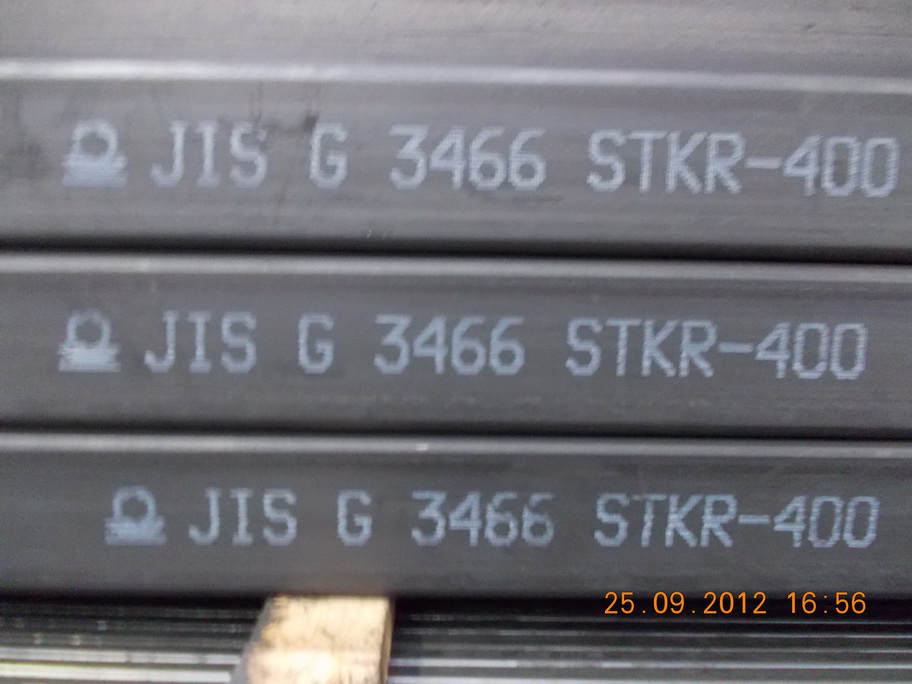